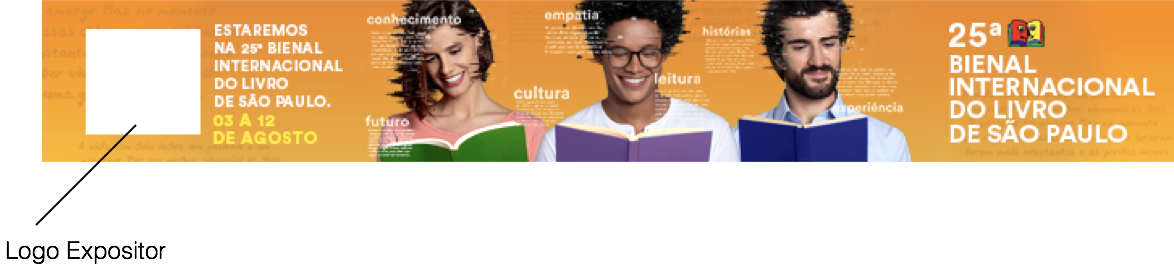 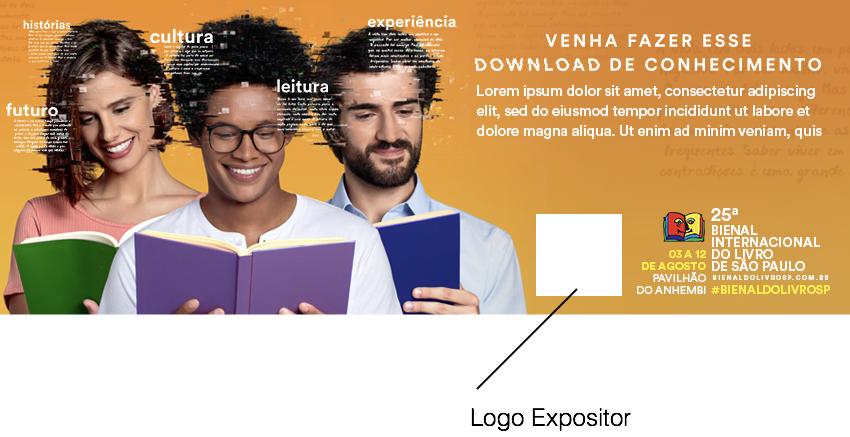 Para qualquer adição de texto, utilizar a fonte “Circular” que está no pacote de peças.
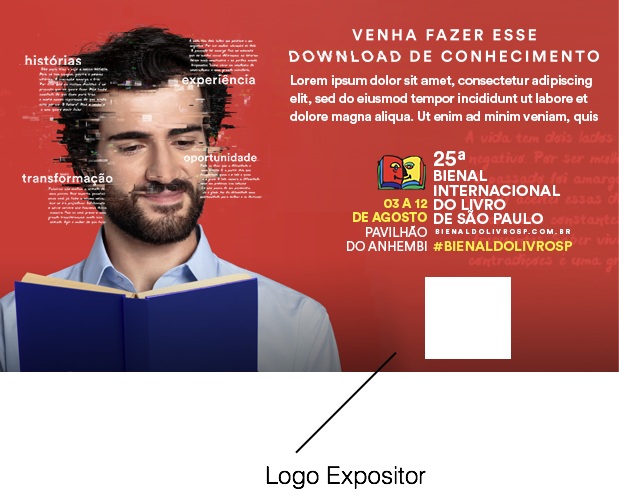 Para qualquer adição de texto, utilizar a fonte “Circular” que está no pacote de peças.
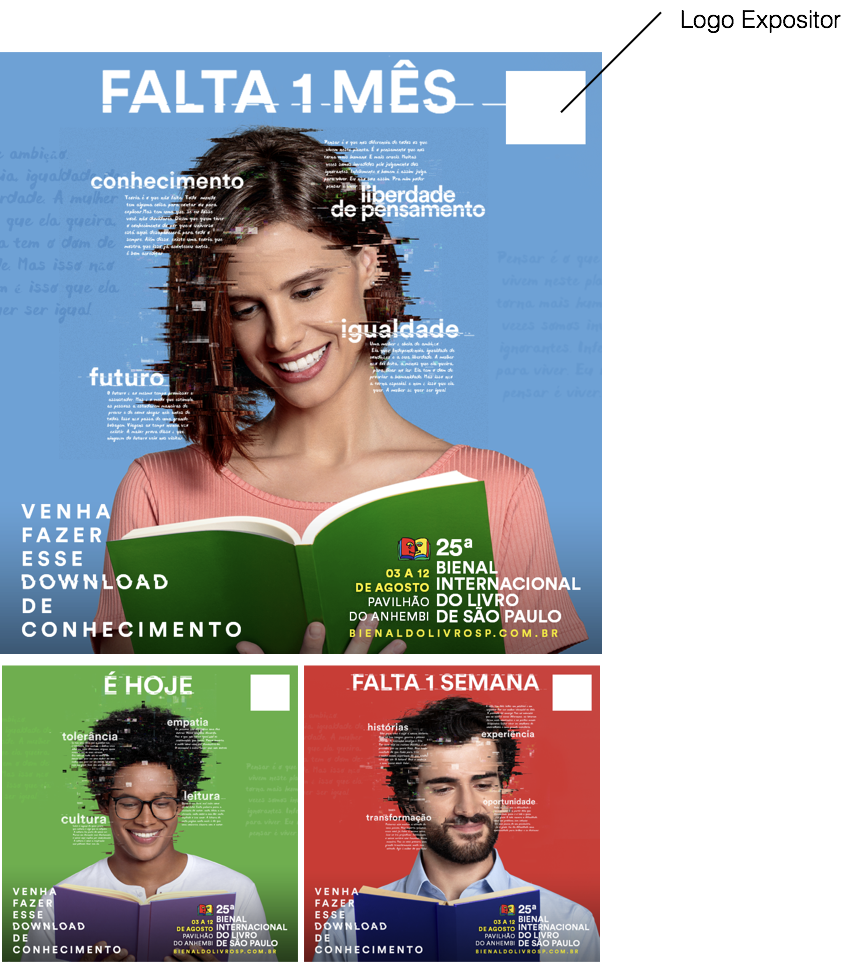